Figure 1. The MaizeGDB Genome Browser showing chromosome 5 from nucleotide position 5 110 700 to 11 637 499. The ‘BIN’ ...
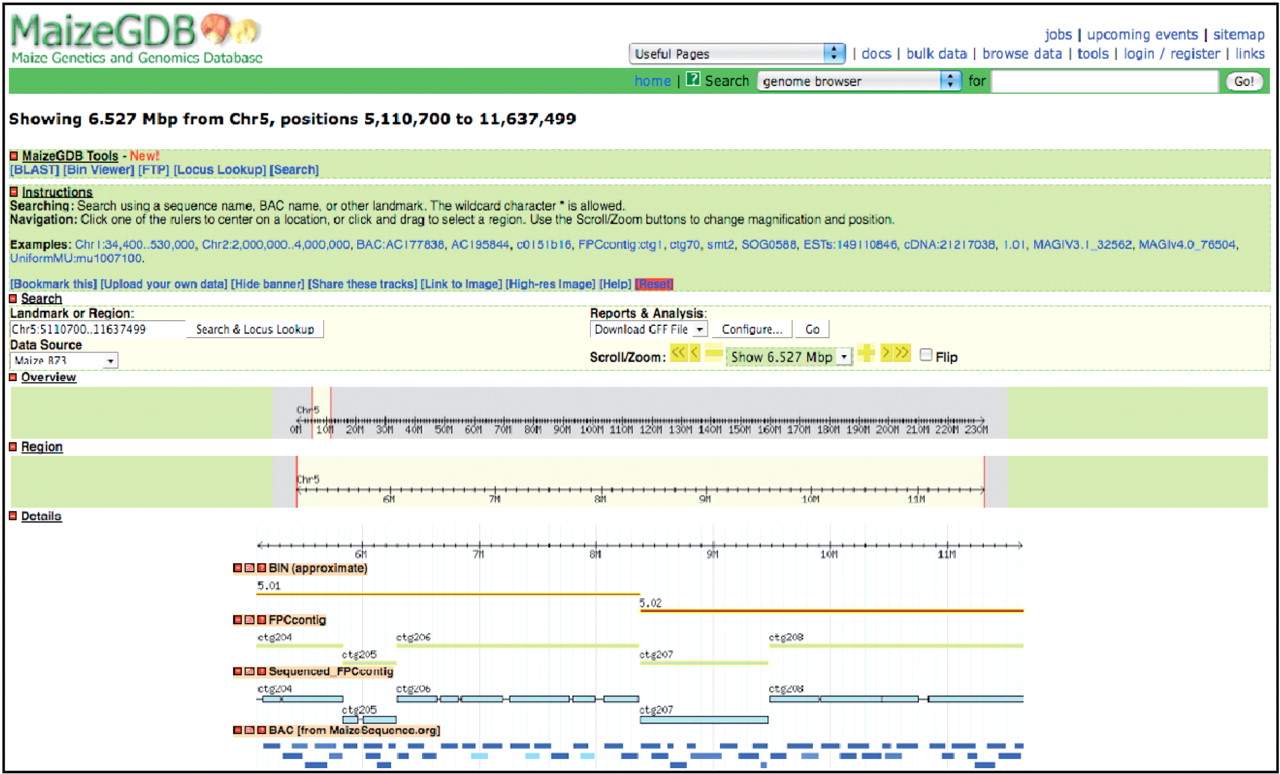 Database (Oxford), Volume 2009, , 2009, bap020, https://doi.org/10.1093/database/bap020
The content of this slide may be subject to copyright: please see the slide notes for details.
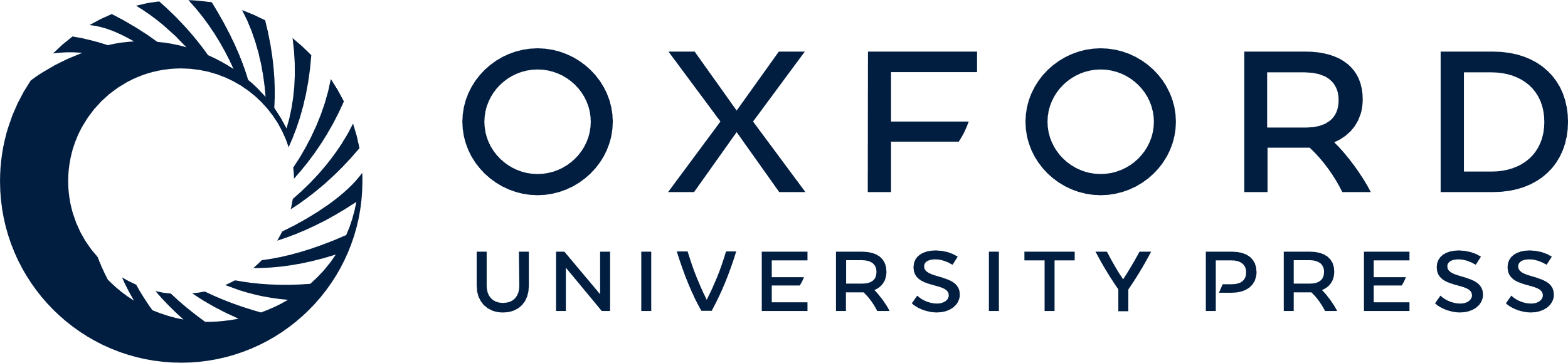 [Speaker Notes: Figure 1. The MaizeGDB Genome Browser showing chromosome 5 from nucleotide position 5 110 700 to 11 637 499. The ‘BIN’ track shows bins 5.01 and 5.02, and the ‘Sequenced FPC contig’ track clearly displays regions within the FPC contigs that are not currently sequenced.


Unless provided in the caption above, the following copyright applies to the content of this slide: Published by Oxford University Press 2009.This is Open Access article distributed under the terms of the Creative Commons Attribution Non-Commercial License (http://creativecommons.org/licenses/by-nc/2.5/uk/) which permits unrestricted non-commercial use, distribution, and reproduction in any medium, provided the original work is properly cited.]